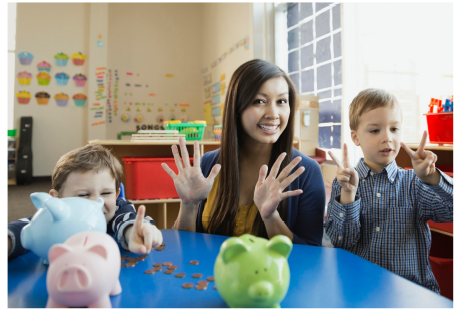 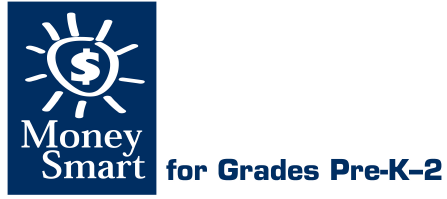 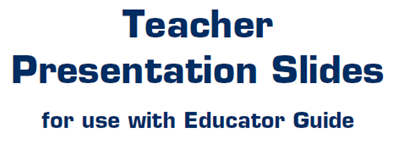 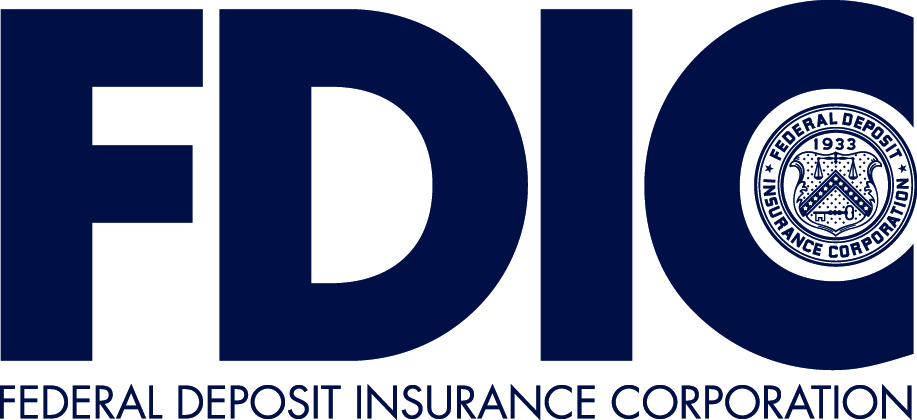 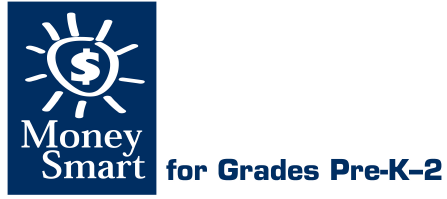 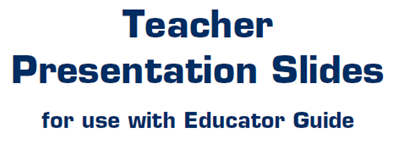 LEVEL 1, LESSON 3
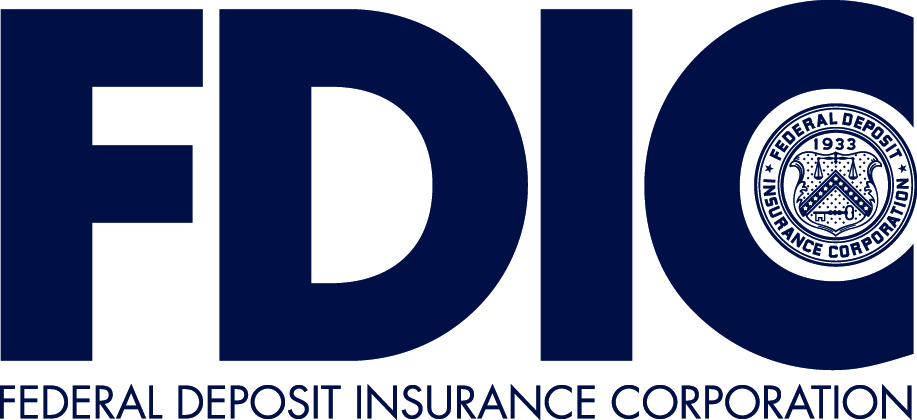 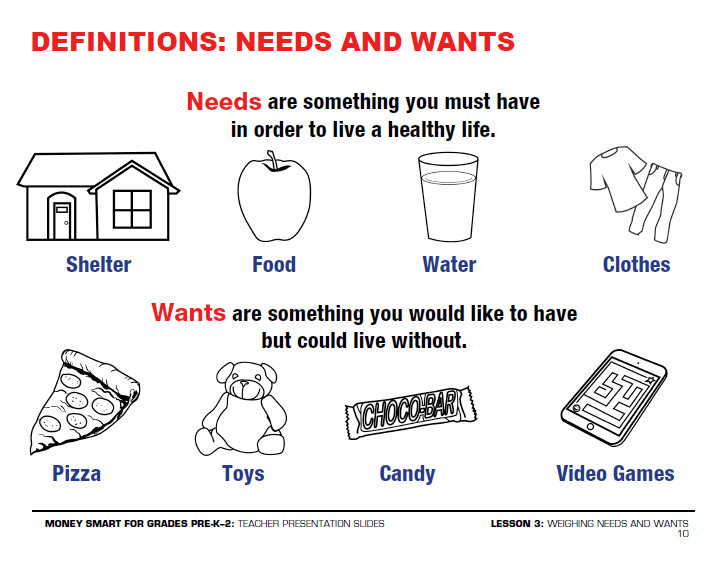 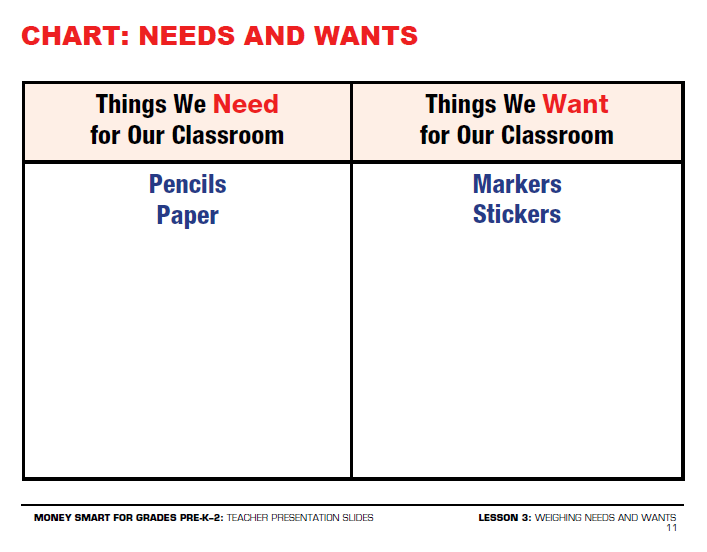 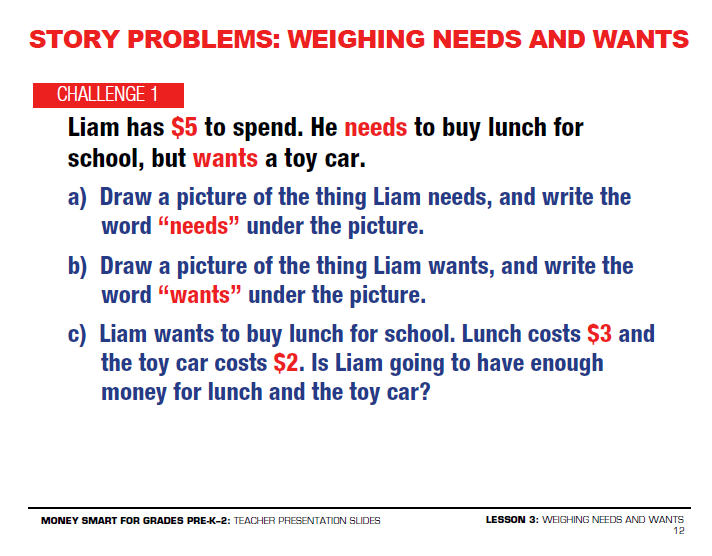 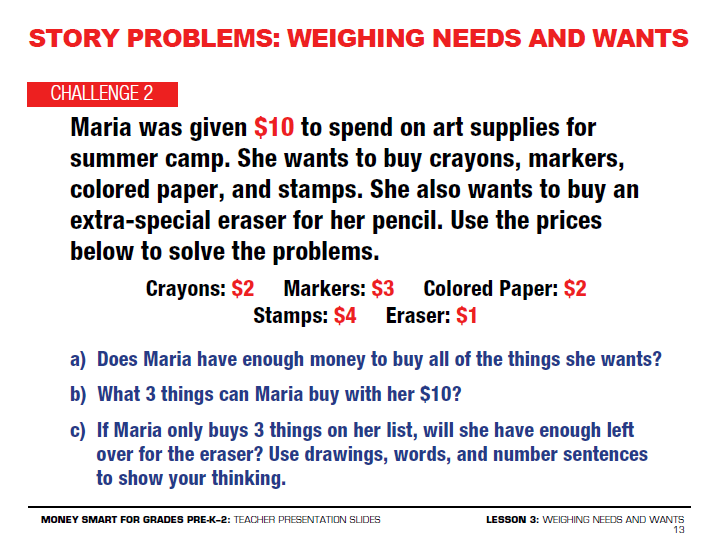 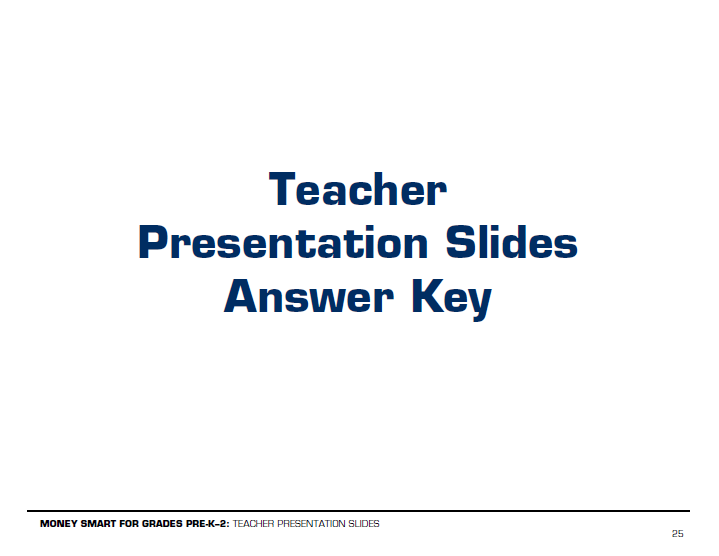 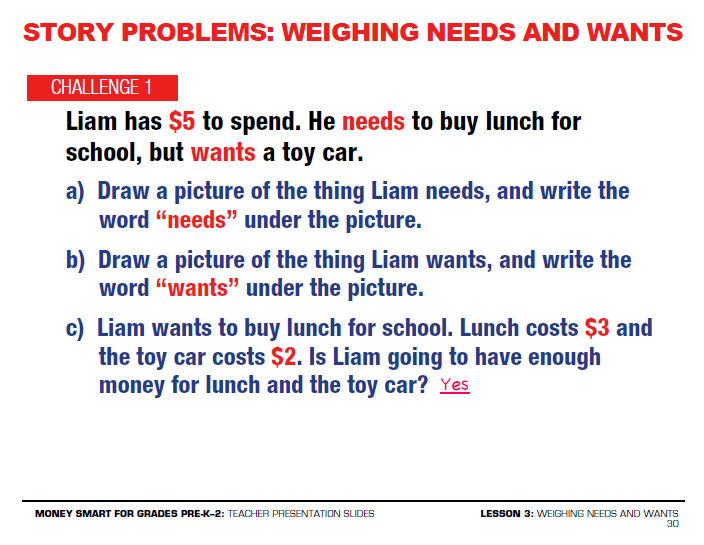 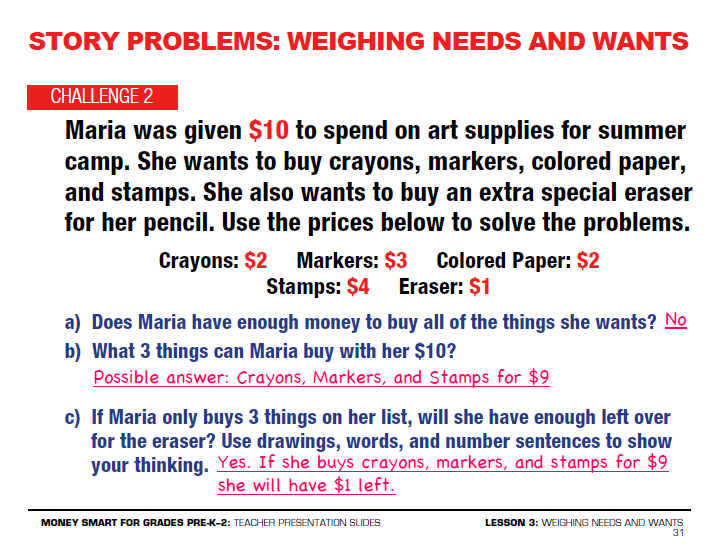